FEMME et BPCO:une patiente pas comme les autres
2017
Groupe femme et maladies respiratoires 
SPLF
Plan
Epidémiologie
Importance du diagnostic
Impact de la BPCO : Des particularités
Comorbidités différentes de celle des hommes
Prise en charge à adapter?
Proposition d’un plan d’action
Plan
Epidémiologie
Importance du diagnostic
Impact de la BPCO : Des particularités
Comorbidités différentes de celle des hommes
Prise en charge à adapter?
Proposition d’un plan d’action
BPCO: un stéréotype masculin
Homme de plus de 50 ans
Fumeur ou ex fumeur
Toux et crachats réguliers


Ce stéréotype masculin 
représente-t-il encore une réalité?

	

Raherison et al  Rev Mal Resp 2010: 27:611
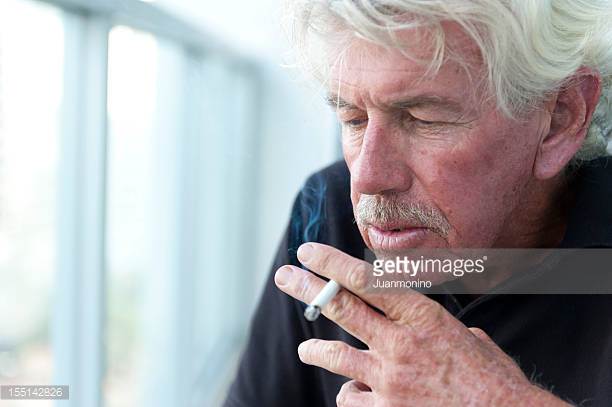 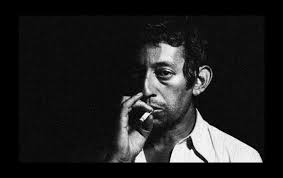 Epidémiologie de la BPCO
Prévalence de la BPCO chez les hommes et chez les femmes (stade Gold >= 2)
Dans certains pays, la prévalence de la BPCO est déjà supérieure chez la femme
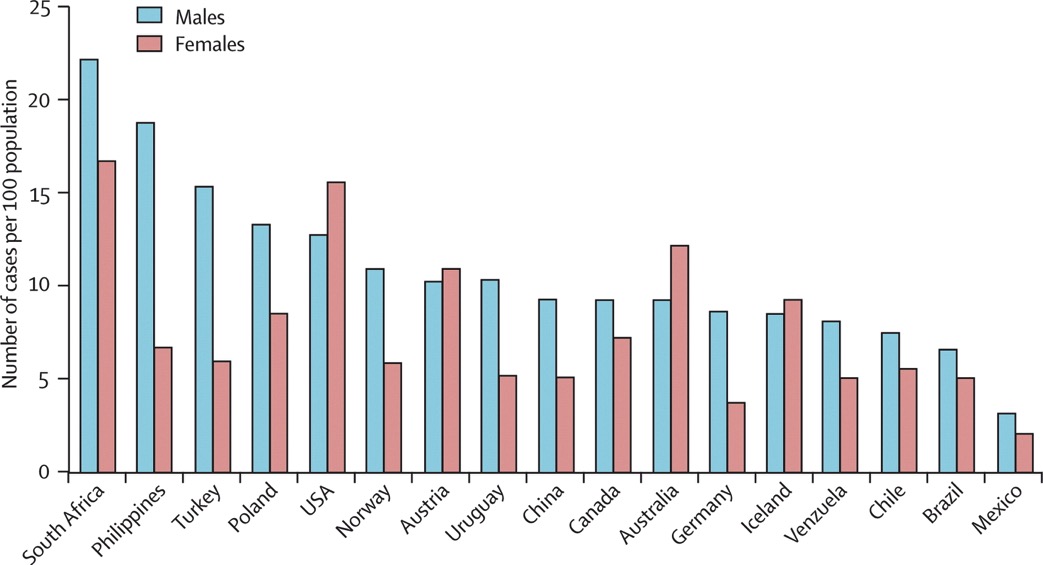 Mannino et al. The Lancet 2007 370, 765-773DOI: (10.1016/S0140-6736(07)61380-4)
La Cohorte « Millenium » (Grande Bretagne)
Une cohorte Britannique incluant 1,3 millions de femmes en 1996-2001

Le suivi a été fait 3 ans et 8 ans plus tard

L’analyse a été faite selon le statut tabagique: non fumeuse, ex fumeuse, fumeuse active

Et selon la quantité de tabac fumée
Le risque de décès lié au tabagisme actif chez les femmes augmente avec
le nombre de cigarettes fumées et l’âge précoce du tabagisme actif régulier
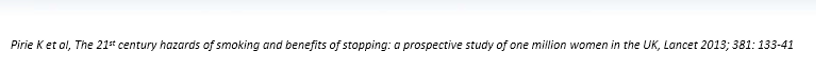 La Cohorte « Millenium » (Grande Bretagne)
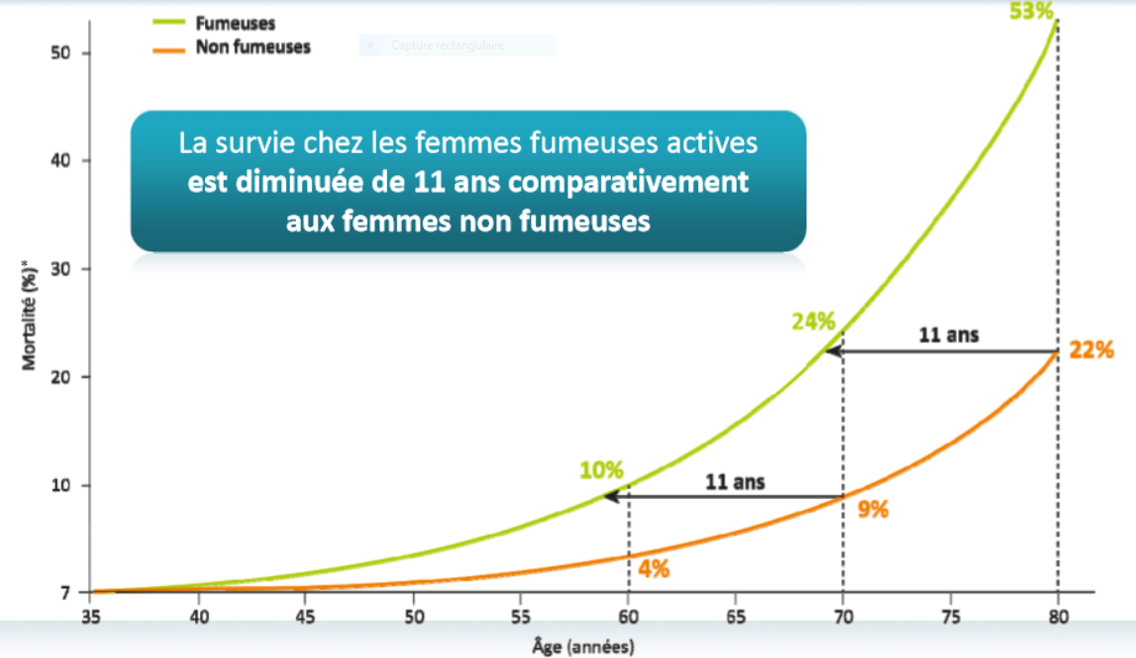 Le risque de décès lié au tabagisme actif chez les femmes 
augmente avec le nombre de cigarettes fumées et l’âge
 précoce du tabagisme actif régulier
La survie des fumeuses est diminuée de 11 ans/non fumeuses
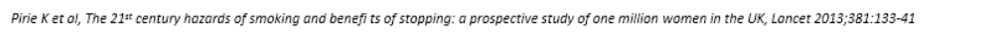 Tendances épidémiologiques actuelles aux USA
L’évolution des causes de mortalité a été étudiée dans 7 cohortes poolées à trois périodes différentes:

1959-1965,1982-1988,2000-2010

Selon le sexe et les habitudes tabagiques chez les sujets de plus de 55 ans
L’effectif total était de :

1959-1965 n=518982
1982-1988 n=746485
2000-2010 n=956756




Thun et al, 50 years trends in smoking related mortality in the united states N Engl J Med 2013
Tendances épidémiologiques actuelles aux USA
Augmentation des décès par BPCO
chez les femmes en fonction de l'âge
Thun M. et al. 50‐Year Trends in Smoking‐Related Mortality in the United States, N Engl J Med. 2013 January 24; 368(4): 351‐364
Tendances épidémiologiques actuelles aux USA
Chez les sujets fumant plus de 40 cigarettes par jour, le risque  de décès lié à la BPCO est plus élevé chez les femmes que chez les hommes
un M. et al. 50‐Year Trends in Smoking‐Related Mortality in the United States, N Engl J Med. 2013 January 24; 368(4): 351‐364
Tendances épidémiologiques actuelles aux USA
Diminution du risque de décès lié à la  BPCO si l'arrêt  du tabac survient avant l'âge de 40 ans
un M. et al. 50‐Year Trends in Smoking‐Related Mortality in the United States, N Engl J Med. 2013 January 24; 368(4): 351‐364
Pourquoi une augmentation de la prévalence de la BPCO chez les femmes?
Une exposition accrue des femmes aux facteurs risques :
Dans les pays développés : tabac et facteurs professionnels
Dans les pays en voie de développement: fumées domestiques
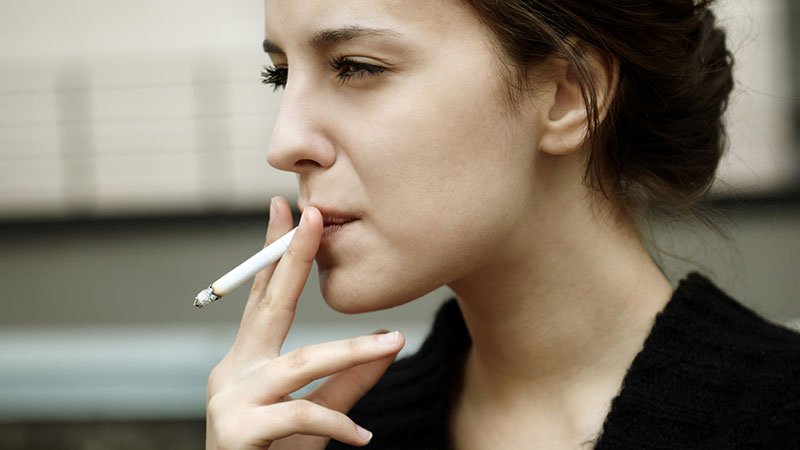 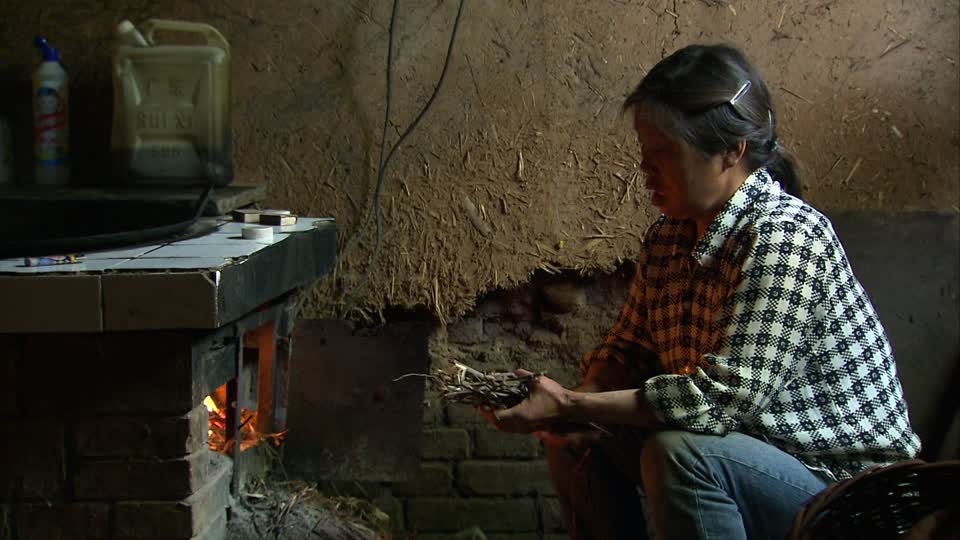 Raherison Rev Mal Resp 2010
Les effets du tabagisme  actif sur la fonction respiratoire des femmes
Dès l’adolescence : ralentissement de la croissance pulmonaire chez les jeunes filles fumeuses dès 5 cigarettes /jour

		Cohorte de 10000 adolescents suivis durant 8 ans 	Gold, NEJM 1996

A la ménopause : une sensibilité accrue au tabac
Chez les femmes au delà de 45-50 ans
-Majoration du déclin du VEMS (p=0,011)
-Y compris pour un tabagisme modéré (<15 cigarettes jour)

Meta analyse de 11 cohortes : 55709 patients de 32 à 73 ans 
suivi sur 5 à 29 ans
Wen Qi Gan et al Respiratory Research 2006
Un exemple de facteur professionnel : risque augmenté de BPCO chez les infirmières exposées aux désinfectants de surface
Etude réalisée auprès de plus de 55000 infirmières aux USA (US Nurses Study II,2009-2017)
L’exposition professionnelle régulière aux désinfectants de surface majore le risque de BPCO de 22 à 32%
D’après Dumas.O, INSERM,ERS Milan 2017
Hypothèses physiopathologiques
Hyperréactivité bronchique plus importante ?
Disparition du rôle protecteur des œstrogènes après la ménopause ?
Sensibilité majorée à l’inflammation systémique ?
Plus petit calibre bronchique chez les  femmes ?
Rôle du poids ?
Prédisposition génétique ?
Raherison C et al. Existe-t-il des spécificités chez les femmes atteintes de BPCO? Rev Mal Respir,2010;27:611-624
Jenkins C  Improving the managment of COPD in women Chest march 2017
Un aspect radiologique et histologique particulier
À tabagisme égal :
Moins de lésions emphysémateuses
(répartition prédominante de ces lésions au niveau central)
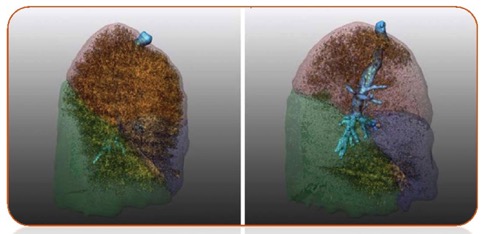 Hommes
Femmes
Bronches plus rétrécies 
Épaississement de la paroi épithéliale des bronches 
1 053 patients BPCO d
et de la distribution de
1053 patients BPCO dont 409 femmes. Evaluation de la sévérité et de la distribution de  l’emphysème par scanner hélicoïdal et étude de la densité tissulaire ; étude histologique  de la paroi bronchique (petites bronches < 2 mm de diamètre) auprès de 101 patients
l’emphysème par scanner hélicoïdal et étude de la densité tissulaire ; étude histologique  de la paroi bronchique (petites bronches < 2 mm de diamètre) auprès de 101 patients
D'
Un déclin de la densité pulmonaire plus rapide  chez les femmes quel que soit l’âge (et l’IMC)
Variation annuelle de la densité pulmonaire (PD15 g/l par 20 PA)
Anciens Fumeurs
IMC 20 kg/M2
Fumeurs Actuels
IMC 20 kg/M2
1 928 patients BPCO (699 femmes) de l'étude Éclipse. Patients BPCO de stade 2 à 4,  suivis pendant 3 ans , qui n'ont pas changé de statut tabagique au cours du suivi.
Scanner annuel réalisé.
D'après Coxson et al. The presence and progression of emphysema in COPD as determined by CT scanning and biomarker expression: a prospective analysis from the ECLIPSE study.  Lancet Respir Med. 2013 Apr; 1(2):129‐36
Plan
Epidémiologie
Importance du diagnostic
Impact de la BPCO : Des particularités
Comorbidités différentes de celle des hommes
Prise en charge à adapter?
Proposition d’un plan d’action
Etude  pivot
Sous diagnostic de la BPCO en Médecine Générale

	192 MG (50% USA, 50% CANADA)

	154 hommes et 38 femmes inclus
Etape 1
	Eléments fournis au praticien:
	âge, sexe, tabac, toux, degré d’essoufflement
	Différence significative : 58% vs 42%
Etape 2
	Complément d’information:
	Résultats spirométrique
	Différence non significative: 74% vs 66%
A Symptômes identiques
            Sous diagnostic de la BPCO chez la Femme Vs Homme
                Partiellement corrigé si le MG dispose d’une spirométrie
									Chapman Chest 2001
Sous-diagnostic de la BPCO chez la femmeen Médecine Générale
1ère étape : éléments fournis au praticien
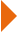 Âge 
 Sexe
 Tabac
 Toux
 Degré d’essoufflement
58%
42%
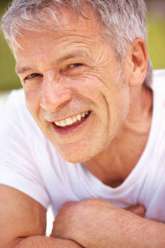 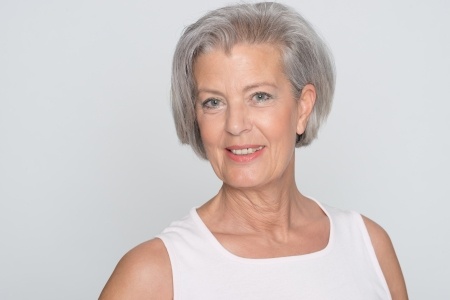 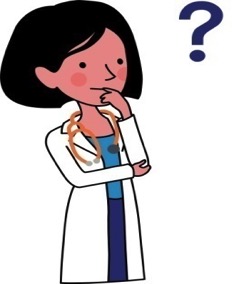 Diagnostic
de BPCO
Chapman KR et al. Gender Bias in the Diagnosis of COPD. Chest 2001; 119; 1691-1695
Différence significative
homme vs. femme (p < 0,05)
Sous-diagnostic de la BPCO chez la femmeen Médecine Générale
2ème étape : complément d'information
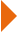 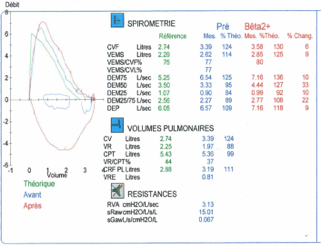 74%
66%
Résultats spirométrie
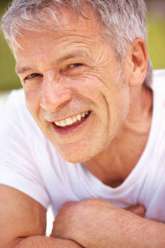 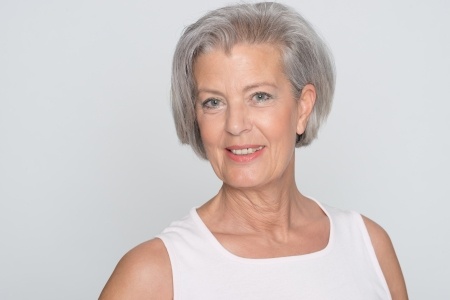 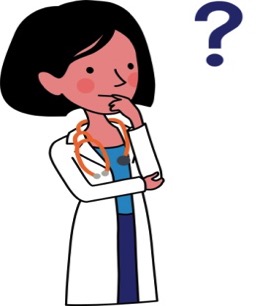 Diagnostic
de BPCO
Différence non significative homme vs. femme (p < 0,05)
La connaissance de la spiromètre réduit le risque
de sous-diagnostic mais pas totalement
Chapman KR et al. Gender Bias in the Diagnosis of COPD. Chest 2001; 119; 1691-1695
Un sous-diagnostic constaté également en France
Étude Eden : enquête épidémiologique transversaleauprès de 2 378 médecins et 3 411 patients à risque de BPCO dont 2 405 hommes(59 ans en moyenne) et 1 006 femmes (56 ans ; p < 0,0001)
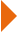 Sous-utilisation de l’EFR pour poser le diagnosticchez la femme 
24% des hommes BPCO bénéficiaient d’une EFRvs. seulement 19% des femmes (p = 0,001)
Les femmes étaient considérées comme« à risque de BPCO » et diagnostiquées moins rapidementcomme « atteintes de BPCO »
Piperno D et al. Patients à risque de broncho-pneumopathie chronique obstructive en médecine générale. Enquête épidémiologique avec 3 411 patients. Presse Med 2005; 34: 1617-22
Des signes cliniques
 qui doivent  alerter….
Les femmes principalement gênées par la dyspnée
Facteurs prédictifs du score SGRQ (qualité de vie) selon le sexe
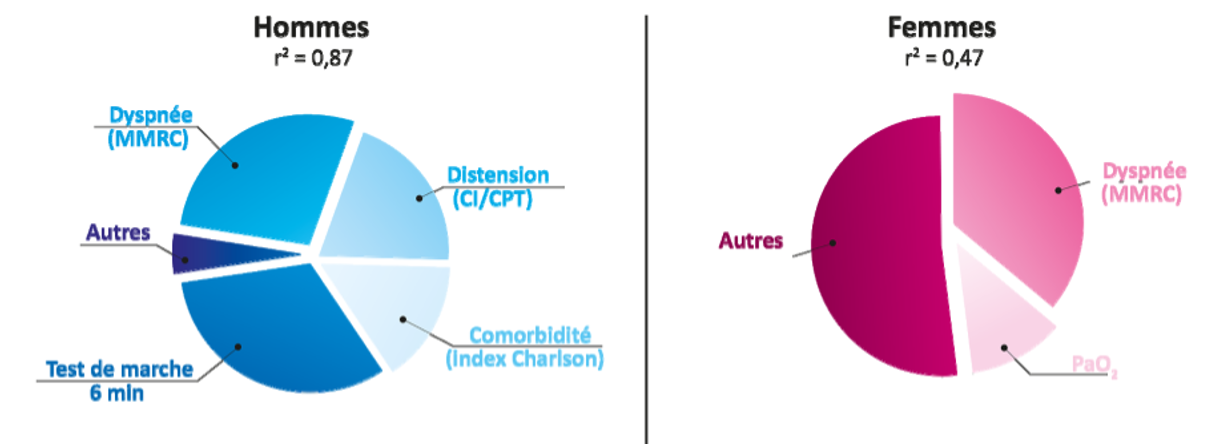 Dyspnée
(MMRC)
Distension
(CI/CPT)
Dyspnée
(MMRC)
Autres
Autres
Comorbidité
Pa02
Test de marche
      6 mn
146 BPCO stables (73H et 73F) appariés par VEMS: étude de corrélation SGRQ et déterminants éventuels (stade I:13%; stade II: 43%; stade III: 36% et stade IV:5%)
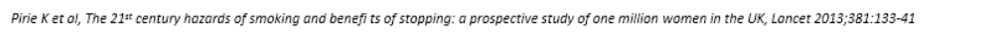 Un profil clinique plus sévère chez les femmes
A même niveau d’obstruction bronchique
	une dyspnée majorée chez la femme (score et échelle visuelle)
	Une moindre performance au test de marche de 6 mn :
             61 m pour les femmes vs 52 m pour les hommes (p=0.001)
Malgré des facteurs  de risque moins importants 
	population féminine plus jeune: 56 vs 67 ans
	Consommation plus faible de tabac: 48 vs 69 paquets années
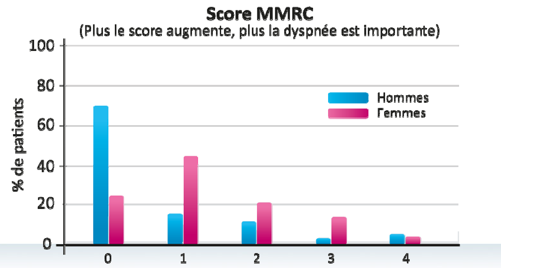 100 hommes et femmes (post ménopause), BPCO stable,
Appariés par stade de sévérité GOLD (stade I:25%; stade II:52%; stade III:17% et stade IV ;3%)
Répartition identique des sexes selon les stades
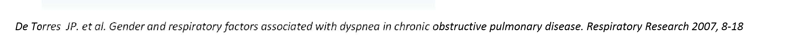 Plan
Epidémiologie
Importance du diagnostic
Impact de la BPCO : Des particularités
Comorbidités différentes de celle des hommes
Prise en charge à adapter?
Proposition d’un plan d’action
Des comorbidités particulières
à évaluer….
Caractéristiques cliniques et qualité de vie chez des femmes atteintes de BPCO:l’étude VITALITE
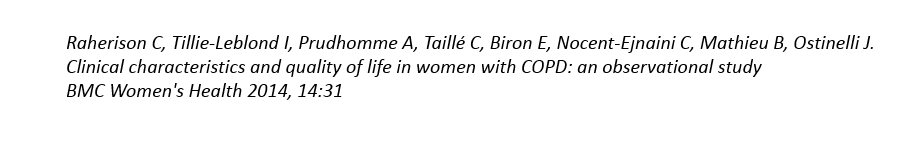 Etude VITALITE
Etude descriptive, multicentrique, transversale
Réalisée en France de Novembre 2009 à Novembre 2010
146 Pneumologues ont participé
410 patients BPCO inclus: 247 femmes et 183 hommes
Critères d’exclusion
Exacerbation actuelle ou récente (<6 sem)
Asthme actuel ou antécédents
Oxygénothérapie longue durée, ventilation non invasive ou trachéotomie
Patient participant à un autre essai clinique
Critères d’inclusion
Patients en ambulatoire, âge >=40 ans
BPCO avec VEMS/CVF post BD < 0.7
Suivi pour BPCO depuis au moins 3 mois
VEMS post BD < 80% prédite
Consentement signé + capacité à compléter le SGRQ
Chez les femmes: plus d’ostéoporose et d’anxiété & dépression que de pathologies cardiovasculaires
Comorbidités
Plus d’ ACO(S): Asthme + BPCO
Ostéoporose 
dépression, anxiété, qualité de vie
Cancer bronchique
Retentissement social





			          Couillard A: rev pneumol clin 2011
		                                 Raherison c: women’s healh 2014
La BPCO: un retentissement psychologique majeur chez les femmes
Prévalence des troubles psychiatriques (anxiété et dépression)
POPULATION GENERALE

31%
PATIENTS BPCO

49%
FEMME                                  HOMME                      
Tous troubles psychiatriques                  60%              p=0.03              38%

Troubles Anxieux                                      56%              p=0.04                35%
116 patients atteints de BPCO dont 53% de femmes en consultation ambulatoire; BPCO en 
état stable sans exacerbation depuis au moins 4 semaines,1 hospitalisation pour exacerbation
dans les 24 mois précédents, questionnaires validés, diagnostic psychiatrique établi en aveugle, EFR
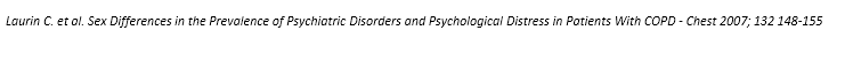 Anxiété et dépression : conséquences pour le patient BPCO
Augmentation de la fréquence des exacerbations, des hospitalisations
Prolongation de la durée d’hospitalisation
Facteur majeur de risque de ré hospitalisation
Altération de la qualité de vie
Réduction de la tolérance à l effort
Aggravation de la sensation de fatigue
Ninot G.  Rev Mal Respir. 2011 Jun;28(6):739-48.
Cancer Bronchique (KBP) et BPCO
La sévérité de l’obstruction bronchique augmente le risque de KBP (1)
	X 2,23 chez l’homme
	X 3,97 chez la femme 


BPCO: facteur prédictif
Négatif sur la survie KBP (2)
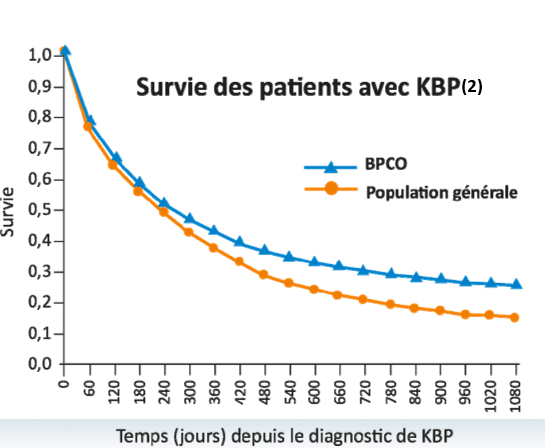 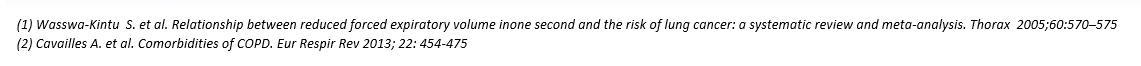 Cancer bronchique (KBP) et BPCO
L’incidence du KBP augmente avec la sévérité de la BPCO
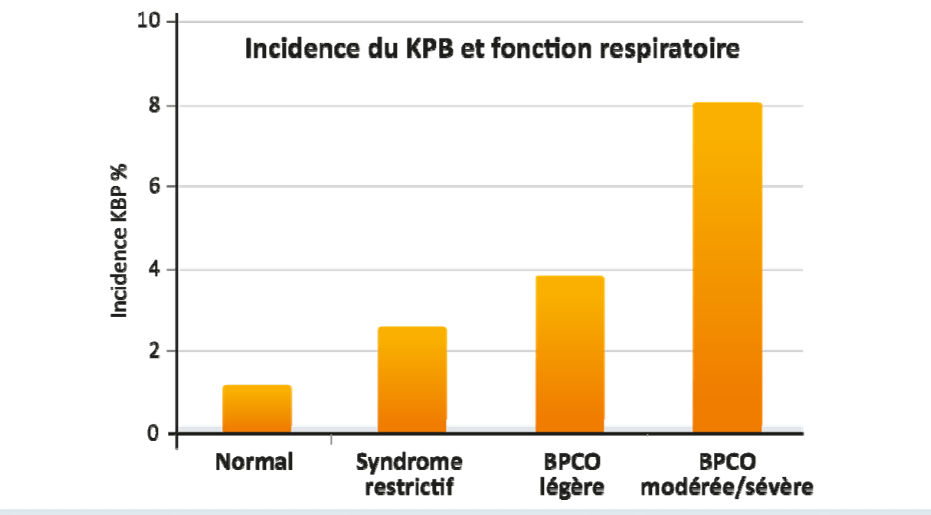 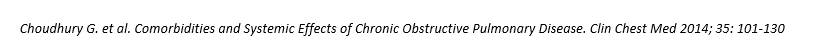 Plan
Epidémiologie
Importance du diagnostic
Impact de la BPCO : Des particularités
Comorbidités différentes de celle des hommes
Prise en charge à adapter?
Proposition d’un plan d’action
Les traitements
Sous représentation des femmes dans les études cliniques
Pas d’évaluation pour différencier la réponse à un traitement des femmes et des hommes



BPCO et corticothérapie (inhalée et générale) : 
Évaluer régulièrement l’ostéoporose car plus fréquente chez la femme
Des études sur la qualité de vie et le résultat de la réhabilitation respiratoire sont nécessaires
Sevrage Tabagique:
	Résultats meilleurs à court terme chez la femme
	moins bon sur le moyen et long terme
Conduite à tenir en soins primaires
Etape 1 : Interrogatoire et  examen clinique

Etape 2 : évaluation spirométrique

Etape 3 : avis spécialisé
Les points clés de l’interrogatoire
Evaluation du tabagisme
A tabagisme égal, BPCO plus rapide et plus grave
BPCO parfois à moins de 20 PA
Exposition à des aérocontaminants 
Aux biomasses, fuel
Pollution intérieure
Environnement professionnel
Statut économique
Infections respiratoires et exacerbations
Plus mauvais pronostic
RECAPITULATIF
SOUS DIAGNOSTIC ET TRAITEMENT SOUS-OPTIMAL
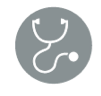 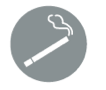 CONSOMMATION DE TABAC
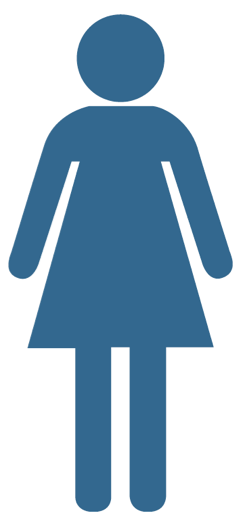 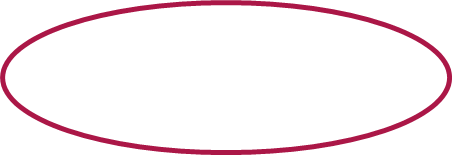 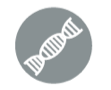 PRESENTATION DE LA MALADIE (BPCO)
EXPOSITIONS PROFESSIONNELLES
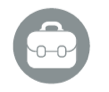 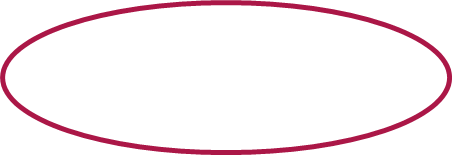 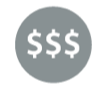 NIVEAU SOCIO-ÉCONOMIQUE
EXPOSITIONS NON-PROFESSIONNELLES
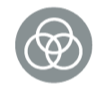 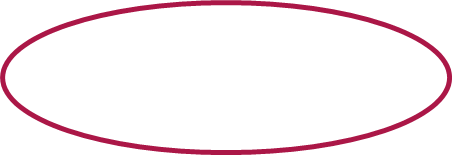 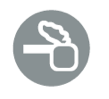 COMORBIDITES(BPCO)
The impact of female sex on COPD
D’après Jenkins (2017), Improving the Management of COPD in Women,
Conclusions
La BPCO chez la femme est moins bien identifiée alors que les chiffres mondiaux se rapprochent de l’égalité H/F

Le Médecin généraliste a un rôle pivot:
Pour éviter le retard au diagnostic, encore trop fréquent
Pour éviter de penser « Asthme » , alors qu’il s’agit d’une BPCO
Pour évaluer l’exposition au risque
Pour reconnaitre les spécificités cliniques et le retentissement sur la qualité de vie
Pour mesurer le souffle en soins primaires

Des études cliniques doivent être menées pour permettre de comprendre les similitudes et les différences entre la BPCO de la femme et celle de l’homme, afin d’améliorer le diagnostic précoce et la prise en charge
Plan
Epidémiologie
Importance du diagnostic
Impact de la BPCO : Des particularités
Comorbidités différentes de celle des hommes
Prise en charge à adapter?
Proposition d’un plan d’action
Suggestion de plan d’action
Large campagne d’information 
Des Professionnels de santé
Du grand public

Changer l’image très négative de la BPCO
Surtout aux stades précoces de la maladie

Inciter à une politique de santé spécifique et dynamique

Prendre mieux en considération la santé respiratoire de la femme